Title IX and Other Sexual Misconduct
Awareness of and prevention of sexual violence and sexual harassment
Your Safety is Important to Us
Our priority is you! We want to make sure that all students, faculty, and staff on campus have a safe, harassment-free environment in which to learn and grow.
Section 1
Meet the Team
Robin Maynard- Chief Legal and Compliance Officer
Welcome to Title IX training! I am Robin Maynard, a new Harding employee. Beginning on September 23rd, I will assume the role of Chief Legal and Compliance Officer for Harding University.

These are often difficult — and not fun — topics to discuss, but they are really important to our campus culture. We wanted to introduce this training personally so you can better connect our faces with our roles. Please let any of us know if you have any questions about the content of this training or anything else related to Title IX.
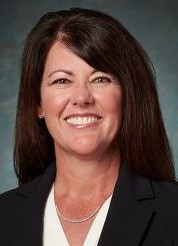 Heritage Office Suite 101
Ph 501-279-4317
rmaynard@harding.edu
Kevin Davis- Title IX Coordinator
I am Kevin Davis, the University’s Title IX coordinator. With the assistance of the Title IX team, I help ensure that Harding meets all of its obligations and that the grievance process is followed for each complaint that is received. 
This training is important not only because it is required by the Department of Education, but also because it informs you — our students— about what to do if you, or someone you know, are a victim of sexual harassment.
On behalf of our Title IX team, thank you for completing this important training.
Kendall Hall Office 113
Ph 501-279-5000
kdavis@harding.edu
Amie Carter- Deputy Title IX Coordinator
I am Amie Carter, Deputy Title IX coordinator. While I will work mainly with complaints involving employees, I (along with Deputy Coordinators Amanda Colon and Debra Nesbitt) am available to anyone who wishes to report a complaint.
Ezell Office 131
Ph 501-279-4027
ascarter@harding.edu
Debra Nesbitt- Deputy Title IX Coordinator
I am Debra Nesbitt, Deputy Title IX coordinator. While I will work mainly with complaints involving students at the University and Harding Academy,  I am also available to anyone who wishes to report a complaint.
Pryor Hall RLC
Ph 501-279-5900
dnesbitt@harding.edu
Amanda Colon- Deputy Title IX Coordinator
I am Amanda Colon, Deputy Title IX coordinator. While I will work mainly with complaints involving students at the University, I am also available to anyone who wishes to report a complaint.
Graduate Hall RLC
Ph 501-305-8433
aecolon@harding.edu
Kara Abston- Associate Dean of Students, Supportive Measures
I am Kara Abston, Associate Dean of Students. I provide supportive measures for those who file Title IX complaints including changes in academic, living, transportation, and working situations.
Student Center Office 218
Ph 501-279-4442
kabston@harding.edu
Marcus Thomas- Assistant Dean for Student Development, Supportive Measures
I am Marcus Thomas, Assistant Dean for Student Development. I provide supportive measures for those who file Title IX complaints including changes in academic, living, transportation, and working situations.
Student Center Office 218
Ph 501-279-4442
mathomas@harding.edu
Section 2
Legal Information
Prohibited Conduct
Harding University prohibits all forms of sex discrimination including sexual harassment, sexual assault, dating violence, domestic violence, and stalking in accordance with Title IX and the Violence Against Women Act (VAWA).
Statement of Non-Discrimination
Harding University does not unlawfully discriminate on the basis of sex and prohibits sex discrimination in any education program or activity that it operates, as required by Title IX, including employment and admission. Complaints of discrimination based on sex will be handled under the Title IX Misconduct Policy or other appropriate University grievance procedures.
Harding University’s Religious Exemption
As a faith-based institution, the University is exempted from certain laws and regulations concerning discrimination.  The University maintains the right, with regard to admissions, enrollment, employment, and other matters, to uphold and apply its religious beliefs related to, among other issues, marriage, sex (gender), gender identity, sexual orientation, sexual activity, pregnancy, and abortion. Individuals are strongly encouraged to report all incidents of Sexual Misconduct, including Title IX Sexual Harassment, Non-Title IX Sexual Harassment, Sexual Assault, Domestic Violence, Dating Violence, Stalking, and Sexual Exploitation, even when the individual has a concern that they have engaged in conduct that may violate other University policies or expectations related to sexual activity.
Sexual Harassment and Sex Discrimination
Title IX sexual harassment includes sexual harassment and other harassment on the basis of sex when it takes the form of:
Sexual Harassment (Quid Pro Quo)
Sexual Assault, Dating Violence, Domestic Violence, and Stalking* 
Hostile Environment Harassment
* This conduct is prohibited by both Title IX and the Violence Against Women Act (VAWA)
Title IX and Jurisdiction
The U.S. Department of Education's Office for Civil Rights (OCR) enforces, among other laws, Title IX of the Education Amendments of 1972 (Title IX). Title IX protects people from discrimination based on sex in education programs or activities that receive Federal financial assistance. Title IX states that: "No person in the United States shall, on the basis of sex, be excluded from participation in, be denied the benefits of, or be subjected to discrimination under any education program or activity receiving Federal financial assistance."
Title IX and Jurisdiction (Cont.)
Because Harding receives federal funds, the University is required to abide by Title IX and all applicable regulations implementing Title IX, except to the extent that application of Title IX would be inconsistent with the religious tenets of the University.
Section 3
Reporting
What do I Report?
Sexual Harassment- A form of sex discrimination that means sexual harassment and other harassment on the basis of sex that is:
Quid Pro Quo Harassment- An employee, agent, or other person authorized by Harding University to provide an aid, benefit, or service under Harding’s education program or activity explicitly or impliedly conditioning the provision of such aid, benefit, or service on a person’s participation in unwelcome sexual conduct.
Hostile Environment Harassment- Unwelcome sex-based  conduct that, based on the totality of the circumstances, is subjectively and objectively offensive and is so severe or pervasive that it limits or denies a person’s ability to participate in or benefit from Harding’s education program or activity (i.e. creates a hostile environment).
What do I Report? (Cont.)
Sexual Assault- An offense classified as a forcible or nonforcible sex offense under the uniform crime reporting system of the Federal Bureau of Investigation. This category of prohibited conduct includes the following:
Rape: The actual or attempted penetration, however slightly, of a person, forcibly and/or against that person's will or not forcibly or against the person's will in instances where the victim is incapable of giving consent because of their temporary or permanent mental or physical incapacity.
Sodomy: Oral or anal sexual intercourse with another person, forcibly and/or against that person's will or not forcibly or against the person's will in instances where the victim is incapable of giving consent because of their youth or because of their temporary or permanent mental or physical incapacity.
Sexual Assault With An Object: To use an object or instrument to unlawfully penetrate, however slightly, the genital or anal opening of the body of another person, forcibly and/or against that person's will or not forcibly or against the person's will in instances where the victim is incapable of giving consent because of their youth or because of their temporary or permanent mental or physical incapacity.
Fondling: The touching of the private body parts of another person for the purpose of sexual gratification, forcibly and/or against that person's will or not forcibly or against the person's will in instances where the victim is incapable of giving consent because of their youth or because of their temporary or permanent mental or physical incapacity.
Incest: Nonforcible sexual intercourse between persons who are related to each other within the degrees wherein marriage is prohibited by law.
Statutory Rape: Nonforcible sexual intercourse with a person who is under the statutory age of consent of 18 years old.
What do I Report? (Cont.)
Dating Violence- violence committed by a person: (A) who is or has been in a social relationship of a romantic or intimate nature with the victim; and (B) where the existence of such a relationship shall be determined based on a consideration of the following factors: 
The length of the relationship;
The type of relationship; and
The frequency of interaction between the persons involved in the relationship.
What do I Report? (Cont.)
Domestic Violence- a felony or misdemeanor crime committed by a person who:
Is a current or former spouse or intimate partner of the victim under the family or domestic violence laws of the state of Arkansas, or a person similarly situated to a spouse of the victim;
Is cohabitating, or has cohabitated, with the victim as a spouse or intimate partner;
Shares a child in common with the victim; or
Commits acts against a youth or adult victim who is protected from those acts under the domestic or family violence laws of the state of Arkansas.
What do I Report? (Cont.)
Stalking- engaging in a course of conduct directed at a specific person that would cause a reasonable person to: (A) fear for their safety or the safety of others; or (B) suffer substantial emotional distress. 
For the purposes of this definition, course of conduct means two or more acts, including, but not limited to, acts in which the Respondent directly, indirectly, or through third parties, by any action, method, device, or means, follows, monitors, observes, surveils, threatens, or communicates to or about a person, or interferes with a person's property. Reasonable person means a reasonable person under similar circumstances and with similar identities to the Complainant. Substantial emotional distress means significant mental suffering or anguish that may but does not necessarily require medical or other professional treatment or counseling.
How Do I Report?
Report any incident of sexual harassment, including sexual violence, to the Office of Student Life located in Student Center Room 218.
Student Life will then assist with contacting a Title IX or Deputy Title IX Coordinator
How Do I Report? (Cont.)
Title IX complaints:
Reports may be made to a deputy Title IX coordinator in person, by mail, by telephone, or by email, using the contact information in the next slides, or by any other means that results in the  Deputy Title IX coordinator receiving the person's verbal or written report; or,
Reports may be made to any employee who will then provide the contact information for Harding’s Deputy Title IX Coordinators.
Harding’s Title IX Coordinators
Kevin DavisUniversity Title IX CoordinatorAssistant Director of Public SafetyHarding University915 E. Market Ave. Box 10841Kendall Hall, Office 113Searcy, AR 72149501-279-5000kdavis@harding.edu
Manages overall compliance with Title IX.
Harding’s Title IX Coordinators
Amie CarterDeputy Title IX Coordinator for EmployeesAssistant Director of Human ResourcesHarding University915 E. Market Ave.Ezell Building, Office 131Searcy, AR 72149501-279-4027ascarter@harding.edu
Handles allegations involving employees.
Harding’s Title IX Coordinators
Debra NesbittDeputy Title IX Coordinator for StudentsPryor Hall Residence Life CoordinatorHarding University915 E. Market Ave. Pryor Hall, RLC OfficeSearcy, AR 72149501-279-5900dnesbitt@harding.edu
Handles allegations involving students. Handles allegations at Harding Academy
Harding’s Title IX Coordinators
Amanda ColonDeputy Title IX Coordinator for StudentsGraduate Hall Residence Life CoordinatorHarding University915 E. Market Ave. Graduate Hall, RLC OfficeSearcy, AR 72149501-305-8433 aecolon@harding.edu
Handles allegations involving students.
Victim Rights
When a student or employee reports to Harding University that the student or employee has been a victim of sexual harassment, dating violence, domestic violence, sexual assault, or stalking, whether the offense occurred on or off campus, Harding University will provide the student or employee a written explanation of the student’s or employee’s rights and options.
Reporting Crime
The victim of Dating Violence, Domestic Violence, Sexual Assault, and Stalking has the option to:
Decline to notify law enforcement authorities.
Notify law enforcement authorities themselves of the crime (by contacting the Searcy Police Department for incidents occurring within city limits or another law enforcement agency as appropriate).
Be assisted by Harding University officials in contacting local authorities of the crime if the victim so chooses. 
The incident may be reported to law enforcement personnel with the victim retaining the option of pressing charges immediately, at a later date, or not at all. The filing of criminal or civil charges against the alleged offender will not preclude disciplinary action on the part of the University, if the alleged offender is a student.
Harding University will assist a victim who has obtained an order of protection, no contact order, restraining order or similar lawful orders issued by a criminal, civil, or tribal court. Public Safety will also assist the victim by contacting the Searcy Police Department for criminal enforcement of such an order.
Section 4
Be Informed
Consent
Consent means words or overt actions by a person in advance clearly communicating a freely given present agreement to participate in a particular sexual contact or activity.  Words or overt actions clearly communicate consent when a reasonable person in the circumstances would believe those words or actions indicate a willingness to participate in a mutually agreed-upon sexual contact or activity.  Although consent does not need to be verbal, verbal communication is the most reliable form of asking for and obtaining consent.  It is the responsibility of the person initiating the specific sexual contact or activity to obtain consent for that contact or activity.
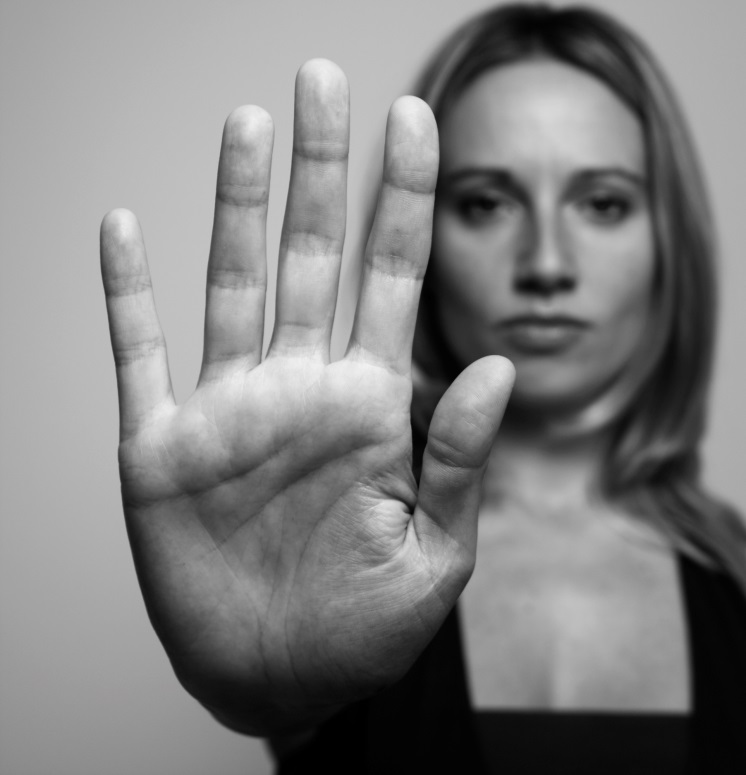 Consent (Cont.)
Consent to one form of sexual contact or activity does not, by itself, constitute consent to any other forms of sexual contact or activity.
Consent can be withdrawn at any time.  When consent is withdrawn, the sexual contact or activity for which consent was initially provided must stop.
Consent is active, not passive.  Silence or the absence of resistance or saying "no," in and of themselves, cannot be interpreted as consent.
Whether an individual actively and willingly participates in conduct may be a factor in determining whether there was consent.
Consent (Cont.)
Previous relationships or previous consents do not, by themselves, constitute consent to future sexual contact or activity.  In cases of prior relationships, the manner and nature of prior communications between the parties and the context of the relationship may be factors in determining whether there was consent.
An existing sexual, romantic, or marital relationship does not, by itself, constitute consent.
Prior sexual activity with other individuals does not imply consent.
Consent cannot be procured, expressly or implicitly, by use of force, intimidation, threats, or coercion, as that term is defined below.
Consent (Cont.)
An individual known to be—or who should be known to be—incapacitated, as defined below, cannot consent to sexual contact or activity initiated by another individual.
Use of alcohol or other drugs will never function to excuse behavior that violates the Title IX Miscoduct Policy.
Consent can only be given if one is of legal age.  In Arkansas, the legal age of consent is 16.
Consent (Cont.)
Coercion is conduct or intimidation that would compel an individual to do something against their will by:
	(1) the use of physical force, 
	(2) threats of severely damaging consequences, or 
	(3) pressure that would reasonably place an individual in fear of severely 		damaging consequences.  
Coercion is more than an effort to persuade or attract another person to engage in sexual activity.  Coercive behavior differs from seductive behavior based on the degree and type of pressure someone uses to obtain consent from another.
Consent (Cont.)
Incapacitation is the physical and/or mental inability to understand the fact, nature, or extent of the sexual situation.  Incapacitation may result from mental or physical disability, sleep, unconsciousness, involuntary physical restraint, or from the influence of drugs or alcohol.  With respect to incapacitation due to the ingestion of alcohol or other drugs, incapacitation requires more than being under the influence of alcohol or other drugs; a person is not incapacitated just because they have been drinking or using other drugs.  Where alcohol and other drugs are involved, incapacitation is determined based on the facts and circumstances of the particular situation, looking at whether the individual was able to understand the fact, nature, or extent of the sexual situation; whether the individual was able to communicate decisions regarding consent, non-consent, or the withdrawal of consent; and whether such condition was known or reasonably should have been known to the respondent or a reasonable, sober person in the respondent’s position.  
Use of drugs or alcohol by the respondent is not a defense against allegations of Sex Discrimination.  Regardless of their own level of intoxication, individuals who are initiating sexual contact are always responsible for obtaining consent before proceeding with sexual activity.
Consent (Cont.)
Examples of Consent:
Asking permission before you change the type or degree of sexual activity with phrases like “Is this OK?”
Confirming that there is reciprocal interest before initiating any physical touch.
Letting your partner know that you can stop at any time.
Periodically checking in with your partner, such as asking “Is this still okay?”
Providing positive feedback when you’re comfortable with an activity.
Explicitly agreeing to certain activities, either by saying “yes” or another affirmative statement, like “I’m open to trying.”
Using physical cues to let the other person know you’re comfortable taking things to the next level.
Consent (Cont.)
If you’re not sure that you’re getting a clear, enthusiastic yes from your partner, it is your responsibility to ask.  You cannot assume that you have consent because someone is not physically resisting or verbally refusing sexual contact.  Consent is not to be inferred from silence, passivity, or a lack of resistance.
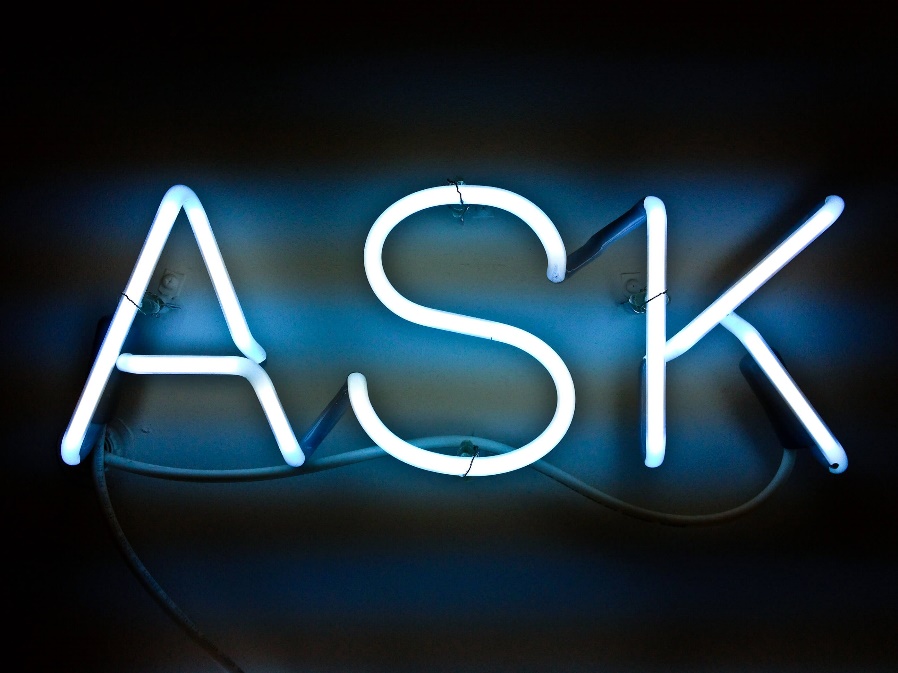 Confidentiality of Victims and Other Parties
As defined in 42 U.S.C.  1395(a)(20), Harding University will complete any publicly available record-keeping, for purposes of Clery Act/VAWA reporting and disclosure, without the inclusion of identifying information about the victim.
Harding University will maintain as confidential any accommodations or protective measures provided to the victim, to the extent that maintaining such confidentiality would not impair the ability of the institution to provide the accommodations or protective measures.
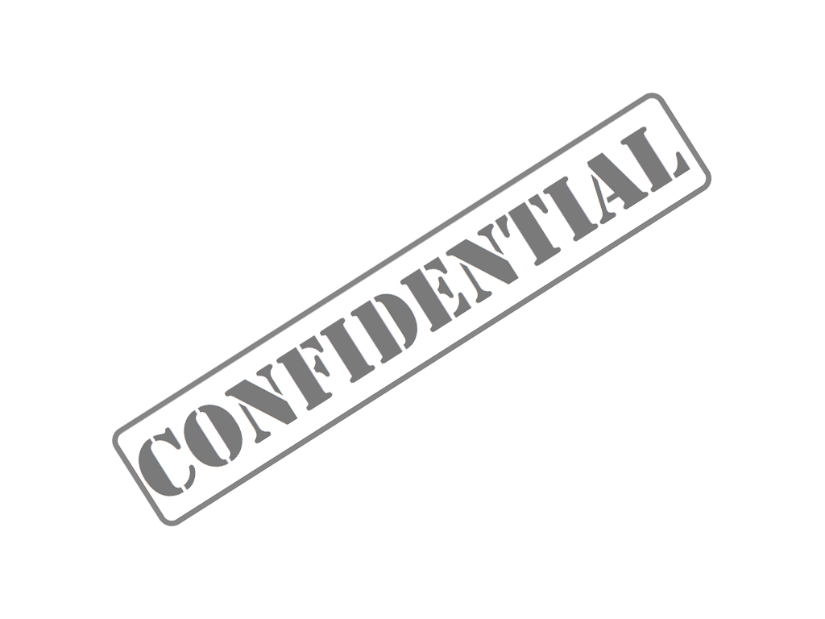 Section 5
Reducing Risk
Know the Facts
Approximately 20-25% of college women are projected to be victims of an attempted or completed rape during their college careers.1
Students cannot learn in an atmosphere where they do not feel safe.
The creation of a living and learning environment that is free from sexual violence is the ultimate goal.
Alcohol use/abuse is implicated in the majority of incidents of campus sexual assaults. Approximately 50-70% of all sexual assaults involve alcohol.2
Current research demonstrates that the majority of completed and attempted sexual assaults go unreported to law enforcement.3
Sexual violence is a serious and complex public health problem.4
12005 ACHA Campus Violence White Paper www.acha.org/info_resources/06_Campus_Violence.pdf
2 id
3 id
4 DeGue, Sarah, Preventing Sexual Violence on College Campuses: Lessons from Research and Practice, Prepared for the White House Task Force to Protect Students from Sexual Assault (2014)
General Safety
If you sense that there is a problem, trust your instincts.
If you feel uncomfortable, change the environment.
Know where you are, where you are going.
Tell others your plans.
Stay with crowds.
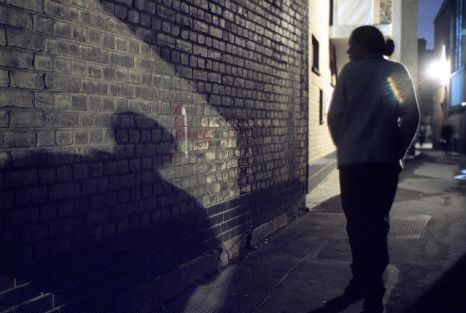 General Safety (Cont.)
Report vehicles that appear to be “circling” campus.
Report any vehicle that is harassing students.
Yelling out of windows.
Trying to entice students over to vehicle.
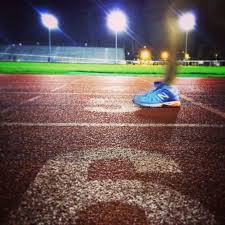 Walk and run in well-lit areas.
Report anything or anyone that looks suspicious.
General Safety (Cont.)
Your cell phone…Don’t leave home without it!
Call 501-279-5000 and/or 911.
Public Safety is open 24/7, 365 to help.
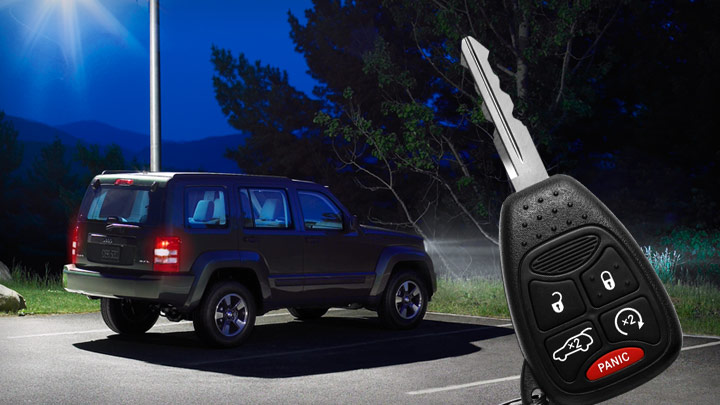 Avoid parking in remote areas.
Have your keys ready in hand.
CASE Program
The CASE Program provides safety escorts on golf carts to students, faculty, staff, and visitors. It operates during the fall and spring semesters from 6:00 PM until curfew, seven nights a week.
Since its inception, Public Safety has provided thousands of safe rides on campus.
There is no cost to students. Simply flag a golf cart down or call 501-279-5000 to ask for a ride.
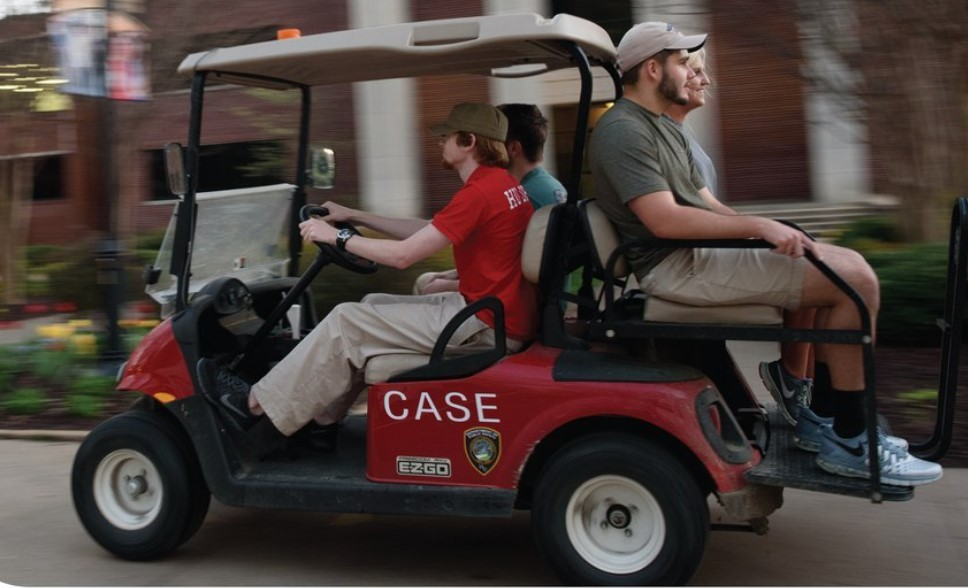 Emergency Phones
Harding University has several Emergency Phones located throughout campus. These phones contact Public Safety directly when activated. The locations are:
Men’s Laundry
Women’s Laundry
Intramural Softball Fields
Tennis Courts
Searcy Hall Parking Lot (South)
Searcy Hall Parking Lot (West)
Front Lawn
South Center for Health Sciences
Health Sciences II Parking Lot (2 Phones)
Library
Quad Between Grad, Armstrong, and Keller Halls
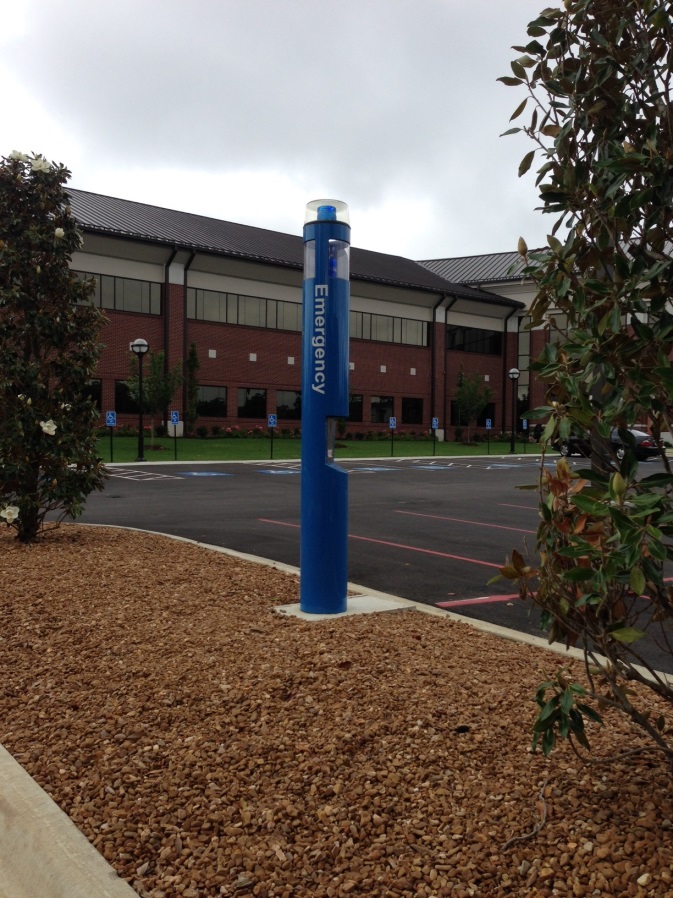 Programs Offered
The Department of Public Safety offers Rape Aggression Defense (RAD) women’s self-defense classes. These classes are designed to enhance women’s safety and to increase awareness of avoiding potentially dangerous situations.
Anyone desiring counseling or information regarding dating violence, domestic violence, sexual assault, or stalking may contact the Counseling Center during regular business hours or through the Public Safety Office after hours.
Brochures on sexual violence prevention are located in the Office of Student Life and the  Department of Public Safety Office.
The Department of Public Safety offers a Bystander Intervention program designed to inform and empower bystanders to help prevent sexual violence.
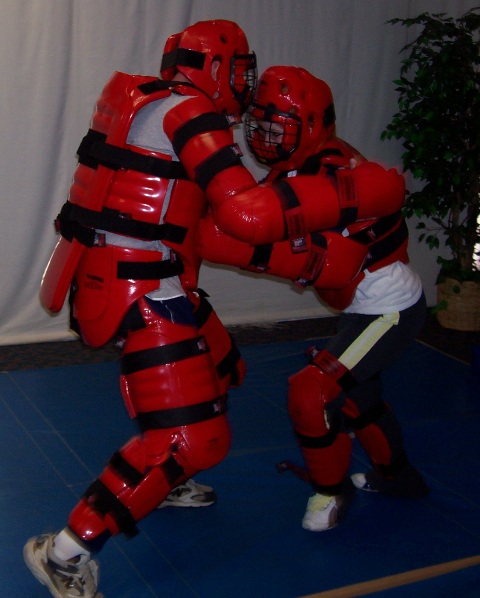 Section 6
Services Available to Victims
Existing Services Available to Victims
Counseling: 
Students and employees who have experienced sexual assault may feel the need for personal counseling. Free counseling services are provided on campus by licensed professional counselors. University officials may assist in arranging off-campus counseling service when preferred. Cost of off-campus counseling services is the responsibility of the student or employee.
Health: 
Harding University maintains a health care center for all students with a registered nurse in charge. Student Health Services provides care for illness, accidents and emergencies that can be adequately treated by registered nurses. There are no fees for treatments or medications received at Student Health Services, with the exception of some vaccines (flu, Hep A, Hep B, tetanus, TB skin tests and allergy shots). Student Health Services is located at 115 Dr. Jimmy Carr Drive. The office phone number is 501-279-4346 (campus ext. 4346). Dial 0 to speak to the receptionist.
There are also numerous health-care facilities located throughout the city of Searcy. For emergency care, the White County Medical Center maintains a 24 hour emergency facility. It is located at 3214 E. Race Street in Searcy. The phone number is 501-268-6121.
Existing Services Available to Victims (Cont.)
Mental Health:
TimelyCare delivers a new virtual health and well-being platform for students. The service provides 24/7 access to virtual care at no additional cost.
What services are available?
TalkNow - 24/7, on-demand emotional support.
Scheduled Counseling - Select the day, time, and mental health provider of your choice. (12 visits per year)
Self-Care Content - Yoga and meditation sessions and group conversations with TimelyCare providers on a variety of health and well-being topics.
The Harding University Counseling Center offers free counseling services for students and employees.
Mental health issues that require inpatient treatment can be treated by the Unity Health White County Medical Center Compass Unit located at 1200 S. Main Street in Searcy. The phone number is 501-278-3100.
Victim Advocacy:
White County Domestic Violence Prevention, Inc. provides victim advocacy assistance and also operates the Hope Cottage battered women’s facility. The hotline number is 501-278-4673.
Legal Assistance:
Free legal assistance may be obtained from the Center for Arkansas Legal Services located at 1300 W. 6th Street, Little Rock, AR 72201. The phone number is 800-952-9243.
Existing Services Available to Victims (Cont.)
Visa and Immigration Assistance:
Visa and immigration assistance, as well as assistance with filing VAWA petitions, is available through the Catholic Charities Immigration Services located at 2500 N. Tyler Street, Little Rock, AR 72217. The phone number is 501-664-0340 Ext. 314.
Assistance is also available through the University of Arkansas School of Law Immigration Clinic located at 1045 W. Maple Street, Fayetteville, AR 72701. The phone number is 479-575-3056.
Financial Aid:
The Harding University Office of Financial Aid can provide victims with financial aid-related services and information, such as how to apply for a leave of absence or about options for addressing concerns about loan repayment terms and conditions.
Existing Services Available to Victims (Cont.)
Law Enforcement Assistance:
Searcy Police Department
	101 N. Gum Street
	Searcy, AR 72143
	911 (Emergency)
	501-268-3531 (Non-Emergency)

White County Sheriff’s Department
	1600 E. Booth Rd.
	Searcy, AR 72143
	911 (Emergency)
	501-279-6279 (Non-Emergency)
Accommodations for Victims
Harding University will provide written notification to victims about options for, and available assistance in, changing academic, living, transportation, and working situations.  Such requests will be met within reason if the victim requests them regardless of whether the victim chooses to report the crime to law enforcement authorities.
Supportive Measures
Examples of possible supportive measures may include:
Establishing a “no contact” directive prohibiting the parties involved from communicating with each other;
Changing an individual’s on-campus residency, dining, or transportation arrangements;
Special parking arrangements;
Assistance in finding alternative housing;
Changing an individual’s student or employee status or job responsibilities;
Changing an individual’s work or class schedule;
Supportive Measures (Cont.)
Leaves of absence;
Providing academic accommodations or providing assistance with academic issues;
Providing security escorts;
Increased security and monitoring of certain areas of campus;
Providing a temporary cell phone;
Access to counseling and medical services;
Supportive Measures (Cont.)
Training and education programs related to Sex-Based Harassment;
Making information about protective orders and criminal no contact orders available and providing assistance with respect to obtaining and enforcing such orders;
Assistance in identifying an advocate to help secure additional resources or assistance, including off-campus and community advocacy, support, and services, legal assistance, visa and immigration assistance, and student financial aid.
Section 7
Procedures for Sex Discrimination Complaint Resolution
Resolution Procedures
When the University receives a complaint of potential Sex Discrimination, the University will promptly and equitably respond pursuant to the guidelines and procedures set forth in the Harding University Title IX Misconduct Policy.
Complaints will receive prompt and equitable response.
The right to confidentiality of all members of the academic community will be respected, insofar as possible.
Claims made by a student against another student are filed with the Office of Student Life located in Student Center Room 218.
Claims made by a student against a faculty or staff member are filed with the Office of Human Resources located in Ezell Building Room 130.
Resolution Procedures (Cont.)
Initial Meeting Between Complainant and Title IX Coordinator
In most cases, the first step of the complaint resolution process is a preliminary meeting between the complainant and the Title IX Coordinator.  The purpose of the preliminary meeting is to allow the Title IX Coordinator to gain a basic understanding of the nature and circumstances of the report or complaint; it is not intended to be an investigation interview.
Resolution Procedures (Cont.)
Right to an Advisor
The complainant and the respondent in a complaint resolution process involving allegations of (1) Sex-Based Harassment with at least one student party (the Heightened Grievance Procedure) or (2) Sexual Assault, Dating Violence, Domestic Violence, and Stalking where neither party is a student, have the right to be accompanied to meetings by an advisor of their choice, who may be, but is not required to be, an attorney.
The purpose of the advisor is to support an individual during the complaint resolution process.  An advisor is permitted to accompany the individual to interviews or other meetings or proceedings throughout the complaint resolution process.
Resolution Procedures (Cont.)
Advisor (Cont.)
Advisors may confer with their advisee but advisors may not actively participate in the complaint resolution process. 
Individuals involved in the process other than a complainant or respondent, such as witnesses, generally will not be allowed to have an advisor present absent special circumstances as allowed by law.
If a party selects an attorney as an advisor, the advisor’s participation in the complaint process is in the role of an advisor and not as an attorney representing a party. 
Parties must notify the Title IX Coordinator who they have selected as their advisor.  Advisors will be required to sign an Advisor Agreement acknowledging receipt and understanding of these requirements.
The University will notify a party to a complaint resolution process if another party involved in the complaint resolution process has obtained an advisor and will indicate whether the other party’s advisor is an attorney.
Resolution Procedures (Cont.)
Complaint and Notice of the Allegations
The filing of a complaint typically begins the complaint resolution process under the Title IX Misconduct Policy.  Generally, the complainant files a complaint with the Title IX Coordinator.  However, as is discussed in the Title IX Misconduct Policy, Requests for Confidentiality or Non-Action, in some cases, the University may move forward with a complaint resolution process even if the complainant chooses not to make or move forward with a complaint.  Additionally, complaints of Non-Harassment Sex Discrimination may be brought by any student, employee, or other person who was participating or attempting to participate in the University’s education program or activity at the time of the alleged discrimination.
Complaints of Sex Discrimination should be made through the Title IX Coordinator.
Resolution Procedures (Cont.)
Complaint and Notice of the Allegations (Cont.)
As discussed above, when the Title IX Coordinator has received a complaint, the Title IX Coordinator will assess the complaint to determine if it states any allegations of Sex Discrimination.  If the complaint alleges Sex Discrimination, the Title IX Coordinator will provide a written notice of allegations to the parties who are known.
Resolution Procedures (Cont.)
The Written Notice will Include:
Notice of the University’s complaint resolution process, including the informal resolution process;
Notice of the allegations, including the identities of the parties involved in the incident(s), if known, the conduct allegedly constituting Sex Discrimination, and the date and location of the alleged incident, if known;
A statement that Retaliation is prohibited;
A statement that the parties are entitled to an equal opportunity to access the relevant and not otherwise impermissible evidence;
A statement that the respondent is presumed not responsible for the alleged conduct until a determination is made at the conclusion of the complaint resolution process;
A statement that prior to the determination, the parties will have an opportunity to present relevant and not otherwise impermissible evidence to a trained, impartial decision maker; 
In matters where each party is permitted to have an advisor as described above, a statement that parties may have an advisor of choice and that advisor may be, but is not required to be, an attorney; 
Notice of policy provisions that prohibit knowingly making false statements or knowingly submitting false information during the complaint resolution process.
Resolution Procedures (Cont.)
Consolidation of Complaints
The University reserves the right to consolidate complaints into one complaint resolution process as to allegations of Sex Discrimination against more than one respondent, by more than one complainant against one or more respondents, or by one party against the other party, where the allegations of Sex Discrimination arise out of the same facts or circumstances.
Resolution Procedures (Cont.)
Formal Resolution Process
Investigation
The Title IX Coordinator will designate one or more investigators to conduct an adequate, reliable, and impartial investigation. 
The University will ensure that the investigator has received the appropriate training, is impartial, and is free of any conflict of interest or bias for or against complainants and respondents generally and for or against the complainant and respondent in the case.
The investigator will conduct the investigation in a manner appropriate to the circumstances of the case, which will typically include audio-recorded or video-recorded interviews with the complainant, the respondent, and any witnesses.
The investigator, in consultation with the Title IX Coordinator, has discretion to assess the relevancy of any proposed witnesses, evidence, and questions, and to determine which interviews to conduct, including the discretion to conduct interviews of individuals not identified by the parties.
Resolution Procedures (Cont.)
Formal Resolution Process (Cont.)
Grievance Procedures
The investigator generally will compile an investigation report that fairly summarizes the relevant and not otherwise impermissible evidence and, at the investigator's discretion, may include, as applicable:  the complaint; the notice of allegations; any other relevant and not otherwise impermissible evidence obtained during the investigation; and the investigator's report of the investigation. 
This report is forwarded to the Title IX Coordinator for review
The University will strive to complete the investigation within 50 calendar days
Resolution Procedures (Cont.)
Access to Relevant Evidence
The parties will have an equal opportunity to access: (1) the evidence that is relevant to the allegations of Sex Discrimination and not otherwise impermissible and (2) the investigation report.  In cases involving allegations of (1) Sex-Based Harassment with at least one student party (the Heightened Grievance Procedure) or (2) Sexual Assault, Dating Violence, Domestic Violence, and Stalking where neither party is a student, each party’s advisor will also receive access to the evidence that is relevant to the allegations and not otherwise impermissible and to the investigation report.
Resolution Procedures (Cont.)
Live Hearing- The Title IX Coordinator will typically designate a panel of three individuals to serve as the decision maker.
At the live hearing, each party may propose questions the party wants asked of any party or witness.  The decision maker will determine whether each proposed question is relevant and not otherwise impermissible.
The hearing will generally be held by videoconference with the parties, witnesses, and decision maker located in separate locations and technology enabling the decision maker and parties to simultaneously see and hear the party or the witness who is speaking.
Resolution Procedures (Cont.)
Determination
The decision maker will evaluate the relevant and not otherwise impermissible evidence for its persuasiveness. This will include the investigation report and attachments, the information gathered during the live hearing (if any), and other information at the Title IX Coordinator’s discretion provided to the decision maker.
Resolution Procedures (Cont.)
Determination (Cont.)
The decision maker will apply the preponderance of the evidence standard to determine whether it is more likely than not that the respondent engaged in a violation of the policy.  The presumption is that the respondent is not responsible for a policy violation.  The respondent will be deemed responsible for a policy violation only if the decision maker concludes that there is sufficient evidence, by a “preponderance of evidence,” to support a finding that the respondent engaged in Sex Discrimination. 
If the decision maker determines that the respondent is responsible for a policy violation, the decision maker typically will then determine what sanctions and remedies are warranted.
Resolution Procedures (Cont.)
Determination (Cont.)
When a respondent is found not responsible for a Policy violation, but nevertheless is found to have engaged in inappropriate conduct—for example, inappropriate remarks that do not rise to the level of a violation of the Title IX Misconduct Policy—the University may, in its discretion, require the respondent to receive appropriate education and/or training. 
The University may also recommend counseling or other support services for the respondent.
Resolution Procedures (Cont.)
Sanctions and Remedies
The decision maker or sanctioning officer will impose sanctions and/or remedies as necessary to end the misconduct, prevent its recurrence, and address its effects. 
Individuals who are found responsible under this Policy may face sanctions as appropriate for students, employees, visitors, or others, including, but not limited to the following sanctions.  Each of these sanctions and other sanctions may be imposed alone or in combination for a respondent found responsible for Sex Discrimination:
Resolution Procedures (Cont.)
Sanctions and Remedies (Cont.)
Required assessment, education, counseling, or training;
Disciplinary probation;
Warnings;
Loss of privileges;
Fines;
Restitution;
Behavioral contracts;
Community service hours;
Resolution Procedures (Cont.)
Sanctions and Remedies (Cont.)
Campus housing suspension, with reinstatement requirements that could include behavioral contracts, required assessment or education, demonstrated rehabilitation, and conditions upon the individual’s presence on campus or at University events;
Temporary or permanent restricted access to areas of campus, and campus events, activities, organizations, or courses;
Conditions upon presence on campus or at University events;
No trespass or no-contact directives;
Removal or non-renewal of scholarships or honors;
Resolution Procedures (Cont.)
Sanctions and Remedies (Cont.)
Suspension from the University with reinstatement requirements that could include behavioral contracts, required assessment or education, demonstrated rehabilitation, and conditions upon the individual’s presence on campus or at University events;
Expulsion from the University;
Withholding of diploma or degree for a defined period of time or until the completion of assigned sanctions;
Temporary or permanent revocation of degree;
Revocation of admission to the University;
Loss of salary or benefit such as sabbatical or research or travel funding;
Resolution Procedures (Cont.)
Sanctions and Remedies (Cont.)
Suspension of promotion and salary increases with reinstatement requirements that could include behavioral contracts, required assessment or education, demonstrated rehabilitation, and conditions upon the individual’s presence on campus or at University events;
Suspension or withdrawal of faculty privileges with reinstatement requirements that could include behavioral contracts, required assessment or education, demonstrated rehabilitation, and conditions upon the individual’s presence on campus or at University events;
Transfer or change of job or responsibilities;
Reassignment or removal from an elected or appointed position;
Formal censure;
Demotion; and/or
Termination of employment.
Resolution Procedures (Cont.)
Notice of Determination
The University will simultaneously send a written notice of the determination of the complaint to complainant and respondent.
The written notice will include a description of the alleged Sex-Based Harassment; information about the policies and procedures that the University used to evaluate the allegations; the decision maker’s evaluation of the relevant and not otherwise impermissible evidence; the determination of whether Sex-Based Harassment occurred; the rationale for such determination; any disciplinary sanctions (if applicable); whether remedies will be provided to the complainant or any other students; and the University’s procedures for the complainant and respondent to appeal.
Resolution Procedures (Cont.)
Dismissal of Complaint Prior to Adjudication
The University may dismiss a complaint of Sex Discrimination for any of the following reasons:
The University is unable to identify the respondent after taking reasonable steps to do so;
The respondent is not participating in the University’s education program or activity and is not employed by the University; 
The complainant voluntarily withdraws any or all of the allegations in the complaint, the Title IX Coordinator declines to initiate a complaint, and the University determines that, without the complainant’s withdrawn allegations, the conduct that remains alleged in the complaint, if any, would not constitute Sex Discrimination; or
The University determines the conduct alleged in the complaint, even if proven, would not constitute Sex Discrimination.  Prior to dismissing on this ground, the University will make reasonable efforts to clarify the allegations with the complainant.
Resolution Procedures (Cont.)
Appeal
The parties may appeal in the following circumstances:
Either the complainant or the respondent, if the respondent has received notice of the allegations, may appeal the University’s decision to dismiss a complaint of Sex Discrimination.
Either the complainant or the respondent may appeal the decision makers decision regarding responsibility.
Resolution Procedures (Cont.)
Appeal (Cont.)
Grounds for appeals are as follows:
Procedural irregularity that would change the outcome;
New evidence that would change the outcome and that was not reasonably available when the determination of responsibility or dismissal was made; and
The Title IX Coordinator, investigator, or decision maker had a conflict of interest or bias for or against complainants or respondents generally or the individual complainant or respondent that would change the outcome.
Resolution Procedures (Cont.)
Appeal (Cont.)
Submitting an Appeal
A party may request an appeal by submitting a written appeal statement, not to exceed 2,000 words, challenging the outcome of the complaint resolution process.  The written appeal statement must explain which of the grounds above the party is invoking for the appeal and how those grounds are met and must be received by the Title IX Coordinator within two (2) calendar days following the date that the notice of determination or dismissal was sent to the complainant and respondent.
Resolution Procedures (Cont.)
Appeal (Cont.)
The Title IX Coordinator will review the appeal statement to determine whether the appeal states a permissible ground for appeal (as set forth above), such that the appeal will be considered.
If the Title IX Coordinator determines that the appeal states a permissible ground for appeal, the non-appealing party will be notified of the appeal and provided an opportunity to review the appeal statement and submit a written response in support of the outcome. 
The Title IX Coordinator generally will compile an appeal file, which may consist of any information, documents, or other evidence that is provided to the appeal officer.  Such information may include, the written appeal statement, the responsive appeal statement, the notice of determination, the adjudication file in its entirety or in part, any previously undiscovered evidence (if discovery of new evidence is a ground for the appeal), and any other information determined to be necessary for the appeal officer’s decision, at the Title IX Coordinator’s discretion.
Resolution Procedures (Cont.)
Appeal (Cont.)
The appeal file will be made available for review by the complainant and respondent.  The Title IX Coordinator will provide a two (2) calendar day period for the complainant and respondent to have access to review the appeal file. 
Appeals generally will be considered by one appointed appeal officer designated by the Title IX Coordinator.  The University reserves the right to appoint any trained appeal officer who is free of conflict of interest or bias, including a third-party appeal officer.  The parties will receive written notice of the appeal officer appointed.
The appeal officer will not be the Title IX Coordinator nor one of the decision makers or the investigator on the same matter.
Resolution Procedures (Cont.)
Appeal (Cont.)
Consideration of Appeal
The appeal officer will not rehear the case, but will review the appeal file and consider whether it is more likely than not that the above-listed grounds for appeal have been satisfied.
The appeal officer has the authority to affirm the findings or remand the findings for reconsideration.  If the appeal officer determines there is sufficient evidence to conclude that it is more likely than not that one of the above grounds for appeal is satisfied, the matter will generally be remanded for further investigation and/or deliberations by the decision maker, and/or an additional live hearing, as determined by the appeal officer.
Resolution Procedures (Cont.)
Appeal (Cont.)
If remanded, the appeal officer, in consultation with the Title IX Coordinator, will determine whether the matter should be remanded to the original decision maker or whether a new decision maker should review the matter.
Upon remand, the investigator and decision maker shall utilize the same process as required for all complaint processes under the Title IX Misconduct Policy.  If the matter is remanded, the determination made on remand will be appealable under the procedures discussed in this Section.
If the appeal officer determines there is insufficient evidence to conclude that it is more likely than not that one or more grounds for appeal have been satisfied, the appeal officer will dismiss the appeal. 
The appeal officer will simultaneously issue a written decision to the parties describing the result of the appeal and the appeal officer’s rationale for the result.  The University will strive to complete the appeal within twenty (20) calendar days following the appeal officer’s receipt of the appeal file from the Title IX Coordinator; however, in some cases, more time may be required.
Resolution Procedures (Cont.)
Training for Individuals with Heightened Responsibilities
Investigators, decision makers, persons with authority to modify or terminate supportive measures, and any other person responsible for implementing the grievance procedure, will receive training on the following topics, to the extent each topic is related to the person’s responsibilities:  the University’s obligations under 34 CFR § 106.44; the University’s Grievance Procedure; how to serve impartially, including by avoiding prejudgment of the facts at interest, conflicts of interest, and bias; the meaning and application of the term “relevant” in relation to questions and evidence and the types of evidence that are impermissible regardless of relevance; issues related to Quid Pro Quo Harassment, Hostile Environment Harassment, Sexual Assault, Domestic Violence, Dating Violence, and Stalking; and how to conduct an investigation and decision-making process that protects the safety of all and promotes accountability.
Resolution Procedures (Cont.)
Training (Cont.)
The Title IX Coordinator and any designee of the Title IX Coordinator will receive training on all topics discussed in the previous slide and their responsibilities under Title IX, the University’s recordkeeping system, and any other training necessary to coordinate the University’s compliance with Title IX.
Sexual Misconduct Summary
We are dedicated to your safety, and we want you to have a great Harding experience, free from harassment.
If you, or someone you know, has been the victim of sexual misconduct that would fall under Title IX or the Violence Against Women Act, please report the incident to the Office of Student Life.